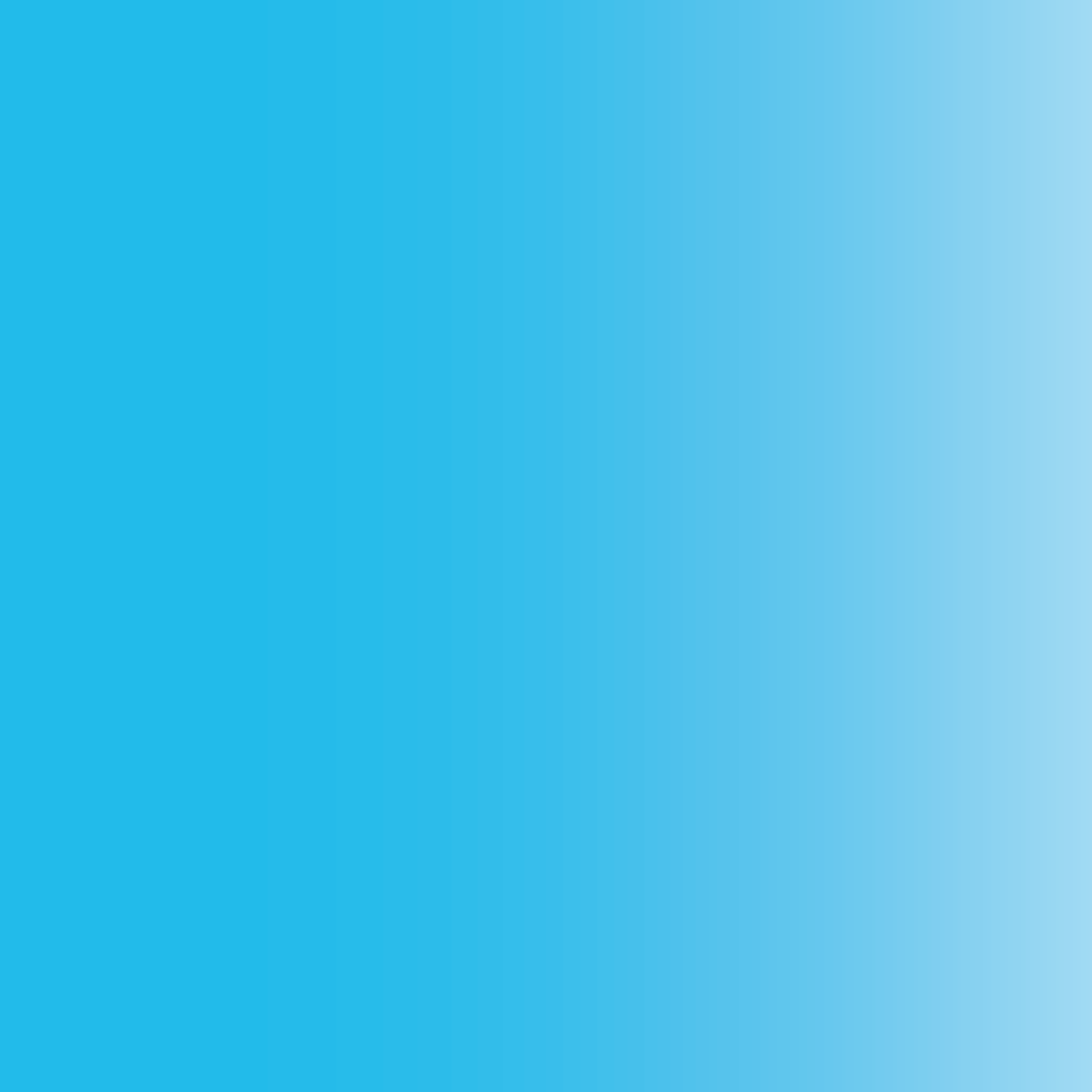 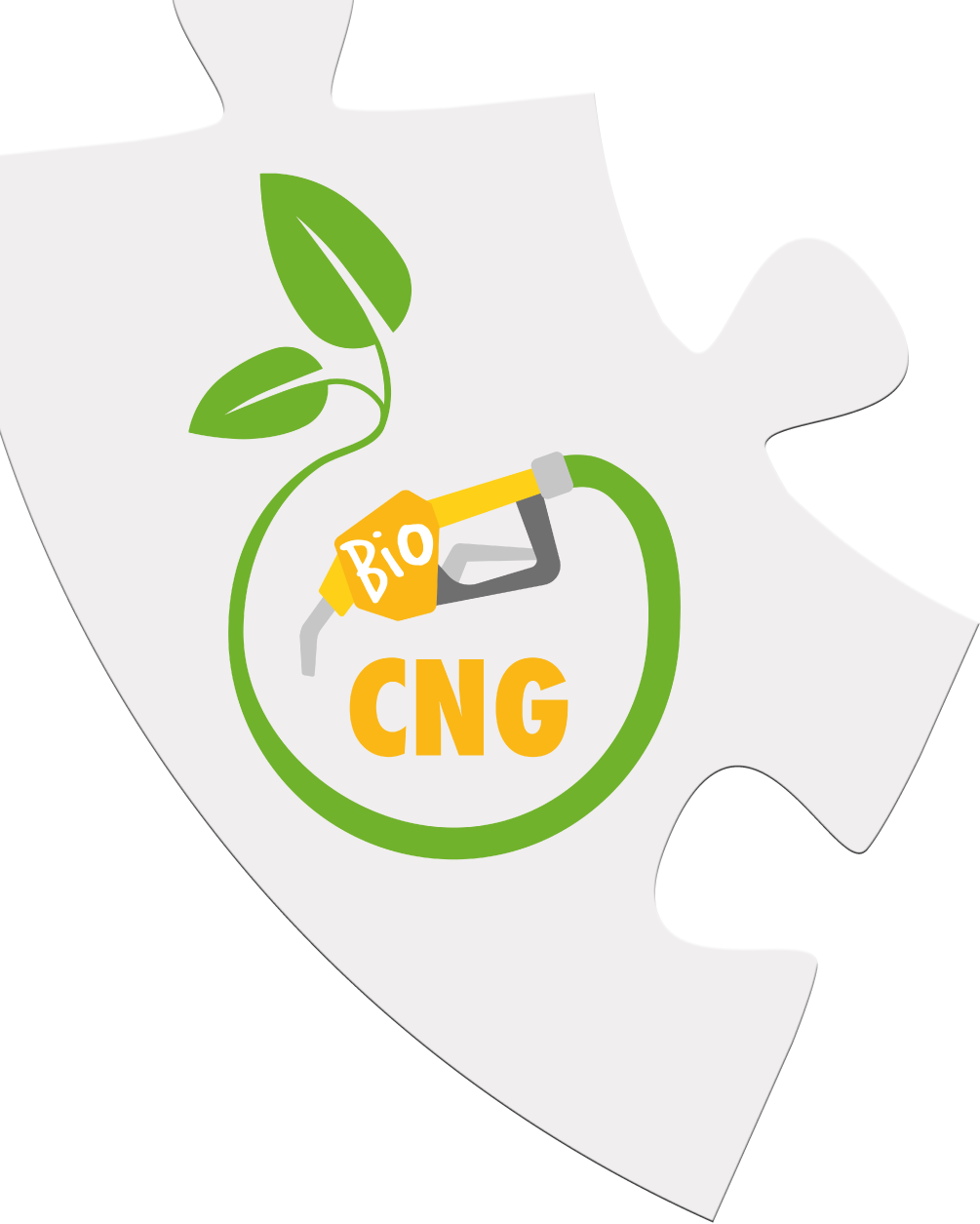 Aktionswoche #Biogas2Drive
6. bis 12. September 2021
Name
Organisation
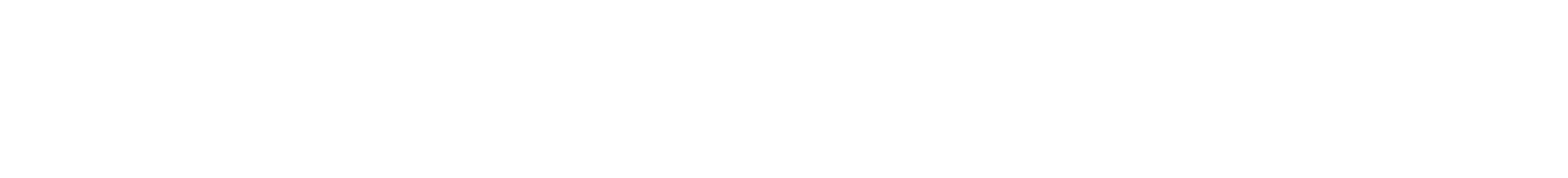 »Hier bitte die Biogasbotschaft eintragen....Danke für Euren Einsatz!«
www.biogas.org